技術文書執筆技術
平成２７年度機械システム工学演習
この文書のURL：
http://edu.katzlab.jp/misc/HowtoTechRep2015.pdf
目次
技術文書とは
技術文書の目的
技術文書の原則
執筆の手順
技術文書の体裁
まとめ
2015/4/6
技術文書作成技術2015
2
１．技術文書とは
大学における技術文書
レポート（実験科目，講義科目，研究室内）
学位論文（卒業論文，修士論文，博士論文）
学会講演論文（前刷り），投稿論文
その他（打ち合せ資料など）

卒業後の技術文書
社内レポート（報告書）
技術マニュアル（解説書）
その他（打ち合せ資料など）
2015/4/6
技術文書作成技術2015
3
２．技術文書の目的
著者の知見を，読者に伝達する．
知見とは？
問題提起	※従来技術の問題や，新規展望など
解決方法
具体的な方法論 	※実験方法や計算方法
妥当性の検証結果 	※実験結果や計算結果
成果（モノやコト）
伝達とは？ 
著者の知見を，読者が再現できること
再現不能の理由： 嘘，情報不足，読解困難，・・・
2015/4/6
技術文書作成技術2015
4
３．技術文書の原則
原則１	「論理的」に構成する

原則２	「客観的」に記述する
 前提と帰結の区別
 事実と主張の区別
 他人と自分の区別

原則３	「正しい日本語」を用いる
2015/4/6
技術文書作成技術2015
5
原則１	論理的構成　1/3
基本となる構造　三部構成
序文と結論を読めば，内容が分かるように書く．
「三段論法」とは別物．「起承転結」とも別物．
2015/4/6
技術文書作成技術2015
6
原則１	論理的構成　2/3
論文の構造 ＝ 三部構成の入れ子
なぜ何を？
なぜ何を？
具体的には・・・
以上，要するに（ダメ押し）
なぜ何を？
具体的には・・・
具体的
には・・・
以上，要するに（ダメ押し）
なぜ何を？
具体的には・・・
以上，要するに（ダメ押し）
以上，要するに・・・（＝ダメ押し）
2015/4/6
技術文書作成技術2015
7
原則１	論理的構成　3/3
演習課題１
指導教員か院生にオススメの論文を紹介してもらい，複写せよ．
その論文の「序文」 ，「本文」 ，「結論」に相当する部分を，色分けして示せ．（通常，入れ子になる）
注意
よい論文は，序文，本文，結論の区別が明瞭である．
ものによっては，不明瞭かもしれない．
人のふり見て我がふり直せ！
2015/4/6
技術文書作成技術2015
8
原則２	客観的記述　1/3
「前提」と「帰結」を区別せよ！（初心者は別文で書け）
例：
ならば
前提
条件
仮定
帰結
結果
結論
「前提」「ならば」の無い「帰結」は反則
全ての技術的成果には「前提」「ならば」が存在する．
新技術とは，新たに発掘された「○△☆◇」のこと．
2015/4/6
技術文書作成技術2015
9
原則２	客観的記述　2/3
「事実」と「主張」を区別せよ！（初心者は別文で書け）
実験結果の観察	「事実」を整理して列挙
実験結果の考察	「ならば」を記述
結論			「帰結」を主張
「他人」と「自分」を区別せよ！
他人とは：
「執筆中の論文が生み出す内容」以外の全て．
他人の論文や教科書．自分の過去の論文も他人扱い．
「他人」の知見を書くときは必ず文献を引用する．
ただし，学部教科書レベルの知識は，引用を省略できる．
2015/4/6
技術文書作成技術2015
10
原則２	客観的記述　3/3
演習課題２
前課題で用意した論文から，
「前提」，「ならば」，「帰結」に相当する記述箇所を見つけ，マークして示せ．（入れ子にもなる）
注意
よい論文は，前提，ならば，帰結の区別が明瞭．
ものによっては，不明瞭かもしれない．
人のふり見て我がふり直せ！
2015/4/6
技術文書作成技術2015
11
原則３	正しい日本語　1/2
文法的に正しいか？
主語と述語を書く．（日常ではしばしば省略するが）
チェック項目：
主語と述語の係り受け（主語と述語だけで読めるか）
形容語が及ぶ範囲
一義的に解釈できるか？
１文で複数のことを言わない．
言い切る．
たとえ推量でも「・・・可能性が考えられる」などと言い切る．
句読点は正しく使う．
×「ここではきものを脱ぐ」
2015/4/6
技術文書作成技術2015
12
原則３	正しい日本語　2/2
論文・発表に固有の注意点
論文は「である」，発表は「です，ます」調．
「論文調」のフォーマルな語句・表現を用いる．
×「・・・みたいな感じになった」
○「・・・に類似する結果が得られた」
演習課題３
用意した論文から，自分で使ったことがない「論文調」の表現をノートに書き出せ．
2015/4/6
技術文書作成技術2015
13
４．執筆の手順
研究結果から，主要な成果を選ぶ
序論の草稿を作る
研究内容と主要な成果
背景（なぜ研究したか？）の執筆
	そのための文献リストの作成
章目次の作成
詳細な目次をつくる
本文を執筆する
結論を執筆する
※必要なら「付録」や「謝辞」を加える．
2015/4/6
技術文書作成技術2015
14
４．執筆の手順　（序論の書き方）
「序論」の内容
研究の背景（なぜ研究が必要だったのか？）
参考文献を引用しながら，従来研究やニーズを要約
自分の成果が解決策になるような問題点を指摘して「ダメ出し」，または「ニーズ充足による利点」を説く
研究の目的（そこで本研究では・・・）
研究内容を予告調で箇条書き
主要な結果を簡潔に予告
論文の構成（＝解説付き章目次）
序論の別名：緒言，緒論，はじめに，・・・
演習課題４
用意した論文の序論の章から「背景」と「目的」を抽出せよ．
2015/4/6
技術文書作成技術2015
15
４．執筆の手順　（結論の書き方）
「結論」の内容
研究で得られた成果
研究目的を簡潔に振り返る．
主要な成果を「序論」より詳しく要約する．（数値を載せる等）
論文全体の結論で締めくくる（主たる成果をダメ押し）
※ここに書けるのは本文の要約とダメ押しのみ（本文に書かなかった事実や主張は書けない）
課題と展望
課題＝できなかったこと．展望＝できたことの波及効果．
※この部分には，本文に書かなかったことも書ける（論文の本体ではないと見なされる）
結論の別名：結言，まとめ，・・・
演習課題５
用意した論文の結論の章から「成果」と「課題」を抽出せよ．
2015/4/6
技術文書作成技術2015
16
５．技術文書の体裁
技術文書には一定の体裁が定められている場合が多い．そのルールに従うこと．

「機械システム工学演習」の「レポート１」は，次に準じた体裁としています．
日本機械学会講演論文原稿の作成手引きhttp://www.jsme.or.jp/divmanual/eleman04.htm
※研究室の先輩が使用したもので問題ありません．
※ページ数は２ページです．
2015/4/6
技術文書作成技術2015
17
６．まとめ
技術文書や口頭発表は，著者（発表者）の知識や主張を，他者に伝達するために作成する．
文書作成も発表も，論理的かつ客観的に，正しい日本語を用いて行なう．
論理的な構成を実現するには，「三段構成」を意識する必要がある．
客観的な記述を実現するには，前提と帰結の区別，事実と主張の区別，他人と自分の区別が不可欠である．
技術文書には一定の形式があり，これを守る．
2015/4/6
技術文書作成技術2015
18
参考資料
2015/4/6
技術文書作成技術2015
19
技術文書執筆の原則
初級ルール
段落冒頭を1文字空ける．
句読点は「，。」か「，．」を使用する．
	自然科学分野に関する全ての学会では，例外なく読点はカンマ「，」．
	句点はマル「。」の学会とピリオド「．」の学会がある．
「送り仮名」，「同訓・同音語句」は正しいものを選択する．
参考：塚本真也，技術文章の書き方，砥粒加工学会誌，Vol.57, No.9～Vol.58, No.4.
技術文書執筆の原則
Wordによるチェック法
　「文書校正の詳細設定」のメニューを開いて，「送り仮名の誤り」をチェックし，次に「送り仮名の基準」を「本則」に設定し，さらに，「仮名書き推奨」を一般に設定すれば，送り仮名の間違いを確認できる．
　また，「同音語の誤り」を「多め」に設定すると，同訓・同音語句が識別できる．
ただし，完全ではないのは認識しておくこと．
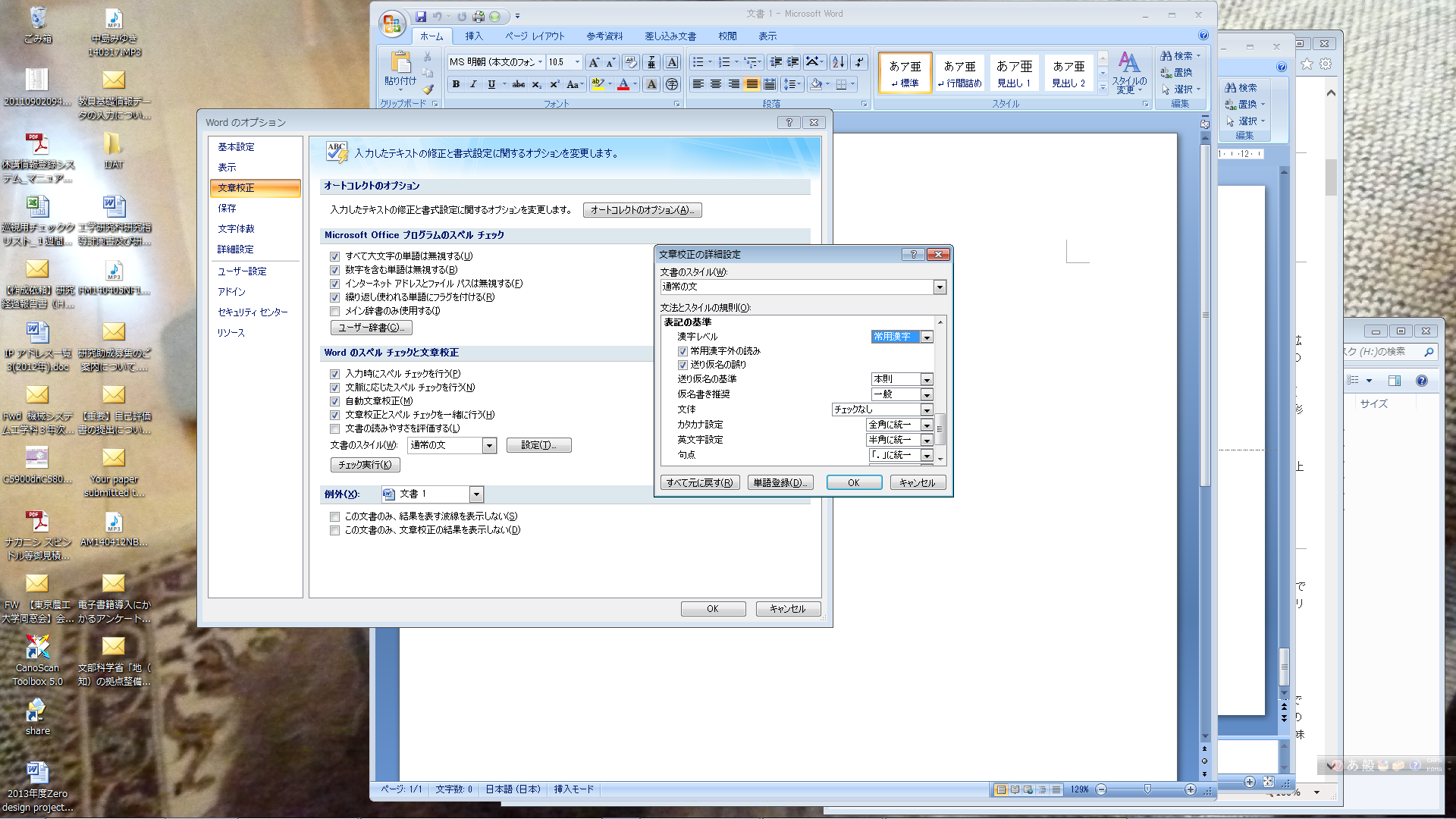 参考：塚本真也，技術文章の書き方，砥粒加工学会誌，Vol.57, No.9～Vol.58, No.4.
技術文書執筆の原則
初級ルール
4.	形式名詞，補助動詞（本来の意味を持たない名詞や動詞）は平仮名で表記する．
形式名詞の使い分け
参考：塚本真也，技術文章の書き方，砥粒加工学会誌，Vol.57, No.9～Vol.58, No.4.
技術文書執筆の原則
初級ルール
4.	形式名詞，補助動詞（本来の意味を持たない名詞や動詞）は平仮名で表記する．
補助動詞の使い分け
参考：塚本真也，技術文章の書き方，砥粒加工学会誌，Vol.57, No.9～Vol.58, No.4.
技術文書執筆の原則
中級ルール
常用漢字以外の漢字（表外字）は，学術論文では使用できない．表外字をあえて表記するときには，ルビを振るか，括弧書きにする．
	表外字の例外（学術用語集機械工学編）
		煆（か焼），砥（と粒），靱（靭の異字体），
		脆（ぜい性），舵（かじ），冶（や金），沪（ろ過）
常用漢字表にない音訓読みの漢字（表外音訓漢字）と当て字は平仮名表記する．
氏名は本人の表記どおりに書く．
長音符号の省略ルールを厳守する．
		固有名詞は省略しない，-gy，-pyでは省略しないなどのルールがあるが，最終的には学術用語集で確認すべき．
参考：塚本真也，技術文章の書き方，砥粒加工学会誌，Vol.57, No.9～Vol.58, No.4.
技術文書執筆の原則
Wordによる表外字，表外音訓漢字，当て字のチェック
　「文書校正の詳細設定」のメニューを開いて，「当て字」の箇所をチェックし，次に下方向にスクロールして漢字レベルを「常用漢字」に設定し，さらに「常用漢字の読み」をチェックする．
＜表外字＞切り屑，鋸刃，誤謬　など
＜表外音訓漢字＞活かす，概ね　など
＜当て字＞怪我，流石，沢山　など
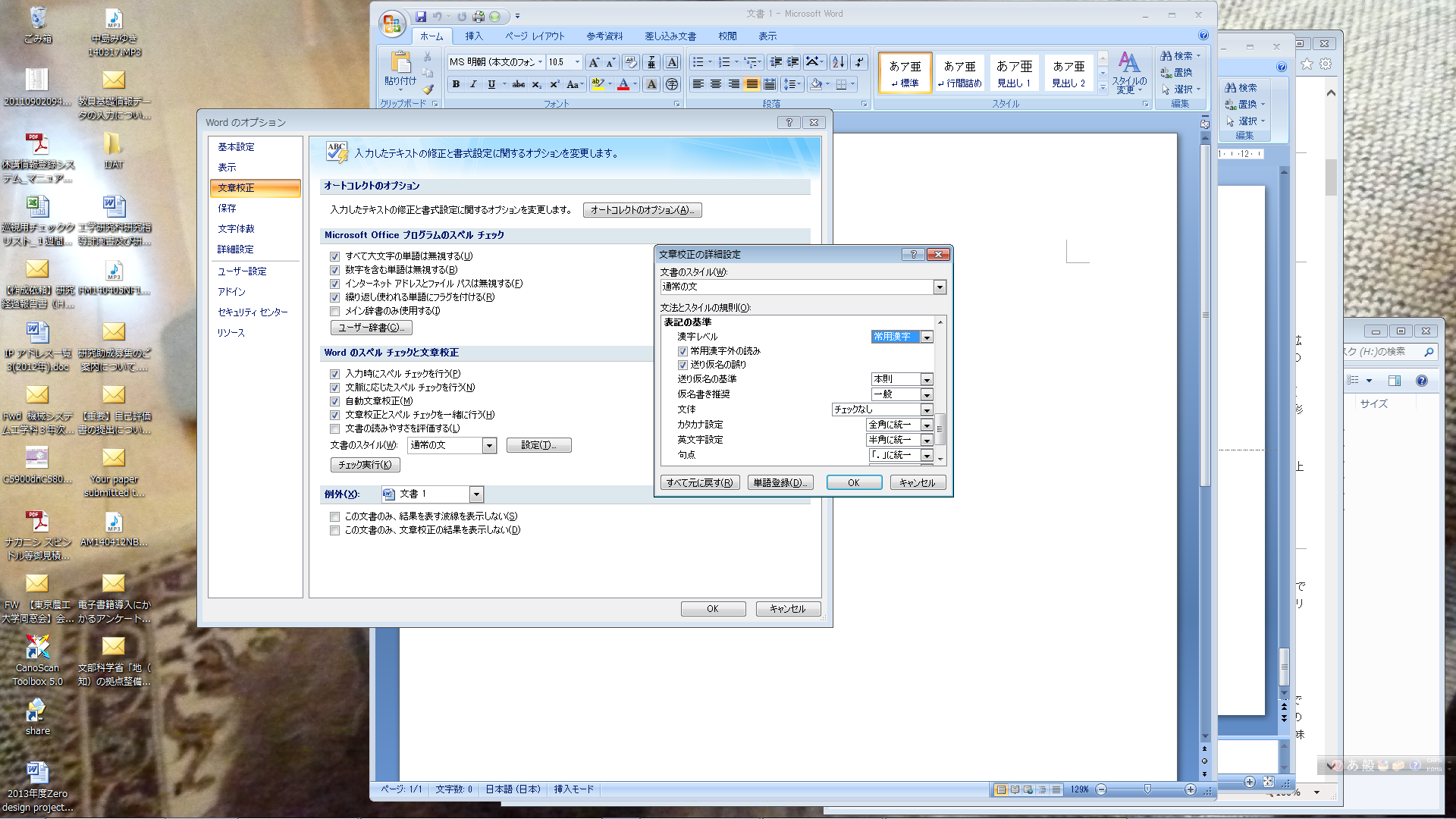 参考：塚本真也，技術文章の書き方，砥粒加工学会誌，Vol.57, No.9～Vol.58, No.4.
技術文書執筆の原則
上級ルール
接続詞は論理の方向を制御することを熟慮して，適切な接続詞を選択せよ．
	接文語句「・・が」は，逆接の用法のみに使用する．
同じ文末が続く文章は単調になるため，文末表現を変化させて，迫力をつけよ．
長文では図番号を冒頭に記述せよ．
	最初に図に注目させることで理解が深まる．
参考：塚本真也，技術文章の書き方，砥粒加工学会誌，Vol.57, No.9～Vol.58, No.4.